PHY 712 Electrodynamics
9-9:50 AM  MWF  Olin 103

Plan for Lecture 33:
Special Topics in Electrodynamics:
Electromagnetic aspects of superconductivity
04/17/2015
PHY 712  Spring 2015 -- Lecture 33
1
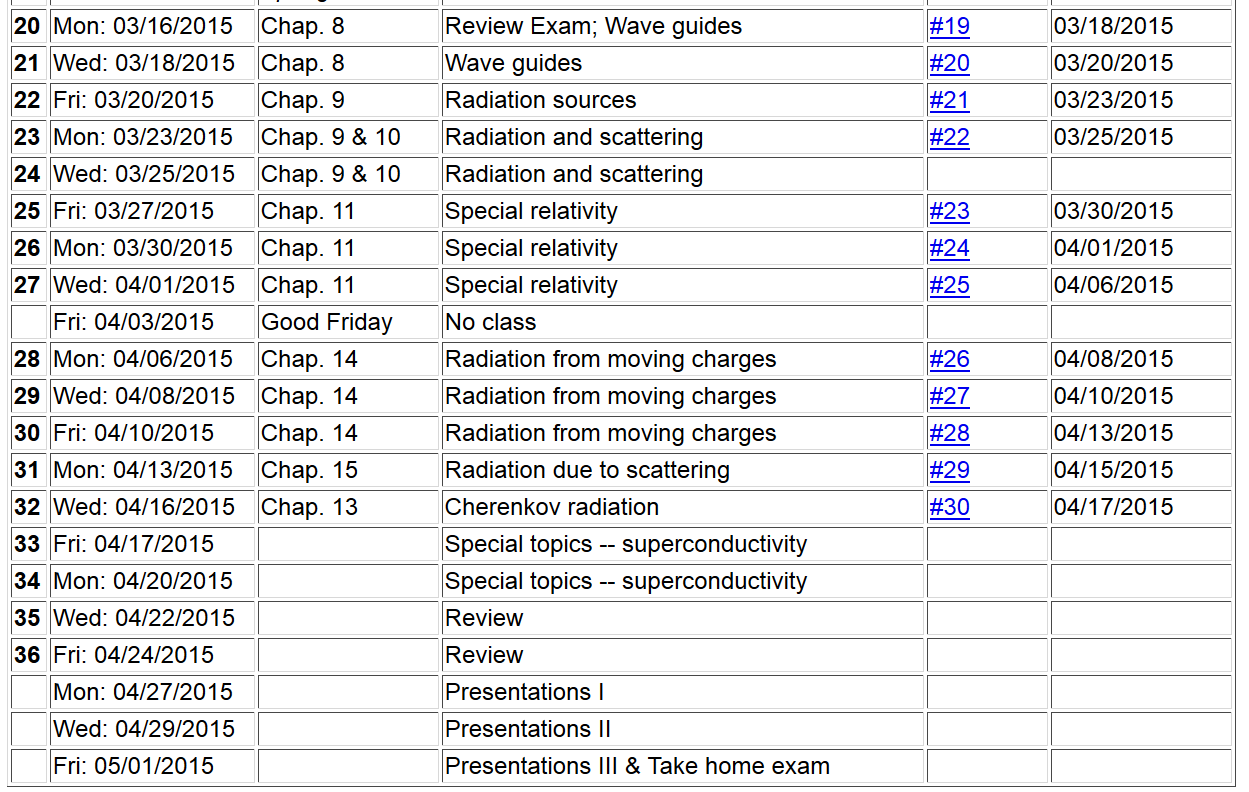 04/17/2015
PHY 712  Spring 2015 -- Lecture 33
2
Special topic:   Electromagnetic properties of superconductors

Ref:D. Teplitz, editor, Electromagnetism – paths to research,
  Plenum Press (1982); Chapter 1 written by Brian Schwartz and Sonia Frota-Pessoa
History:
1908  H. Kamerlingh Onnes  successfully liquified He
1911   H. Kamerlingh Onnes discovered that Hg at 4.2 K has vanishing resistance
1957 Theory of superconductivity by Bardeen, Cooper, and Schrieffer
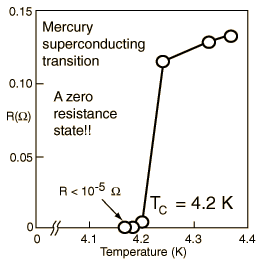 04/17/2015
PHY 712  Spring 2015 -- Lecture 33
3
Some phenomenological theories < 1957
04/17/2015
PHY 712  Spring 2015 -- Lecture 33
4
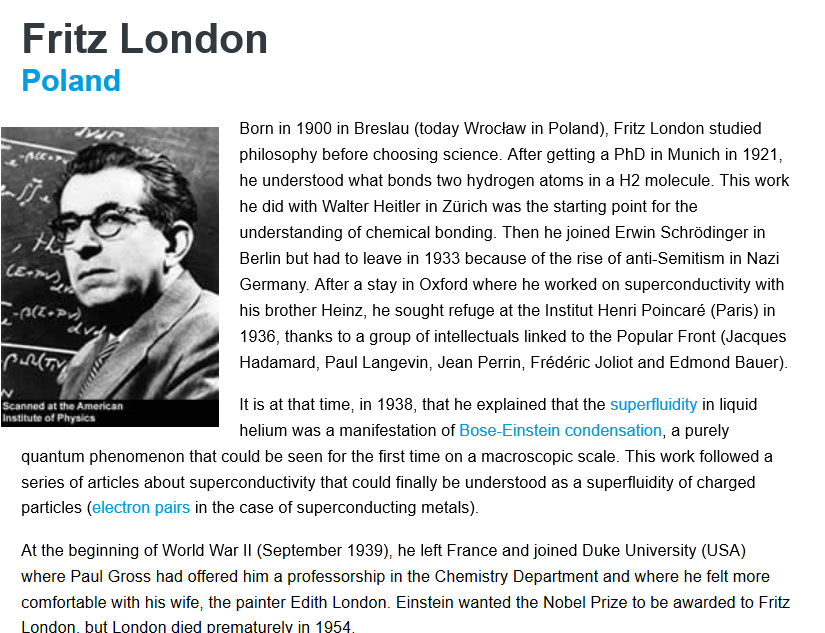 04/17/2015
PHY 712  Spring 2015 -- Lecture 33
5
Some phenomenological theories < 1957
04/17/2015
PHY 712  Spring 2015 -- Lecture 33
6
London model – continued
04/17/2015
PHY 712  Spring 2015 -- Lecture 33
7
London model – continued
lL
x
04/17/2015
PHY 712  Spring 2015 -- Lecture 33
8
Magnetization field
04/17/2015
PHY 712  Spring 2015 -- Lecture 33
9
Magnetization field (for “type I” superconductor)
B
H
HC
-4pM
H
HC
GS-GN
HC
H
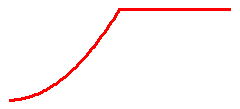 04/17/2015
PHY 712  Spring 2015 -- Lecture 33
10
Behavior of superconducting material – exclusion of magnetic field according to the London model
lL
x
04/17/2015
PHY 712  Spring 2015 -- Lecture 33
11
Examples of type I superconductors
   http://hyperphysics.phy-astr.gsu.edu/hbase/tables/supcon.html#c1
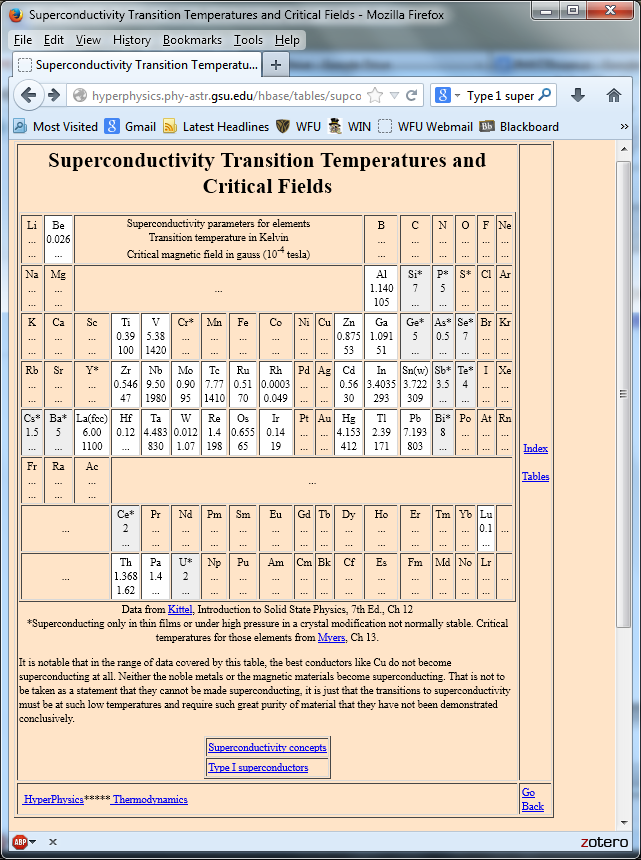 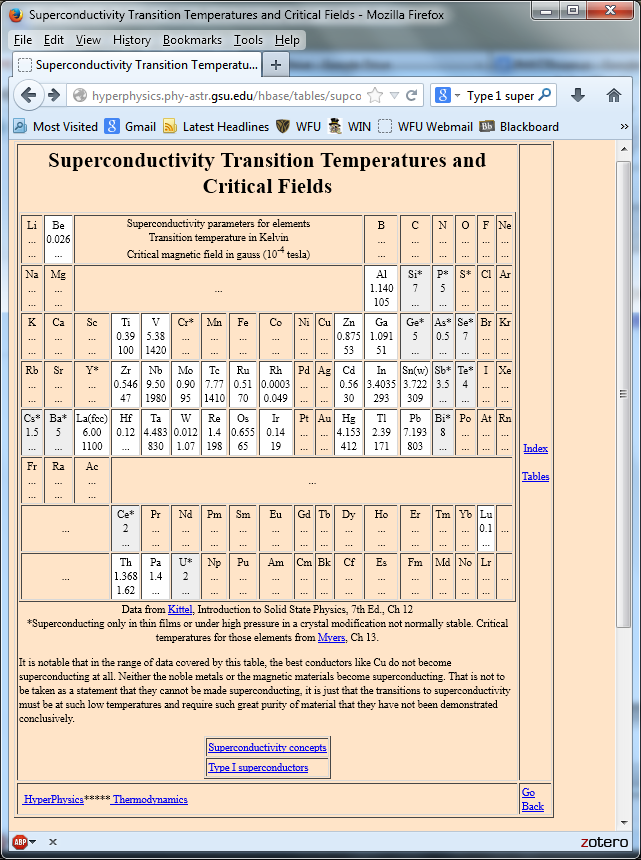 04/17/2015
PHY 712  Spring 2015 -- Lecture 33
12
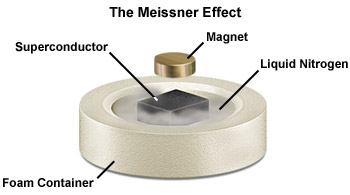 04/17/2015
PHY 712  Spring 2015 -- Lecture 33
13
Josephson junction  -- tunneling current between two superconductors
d
x
Bz
04/17/2015
PHY 712  Spring 2015 -- Lecture 33
14
Josephson junction  -- continued
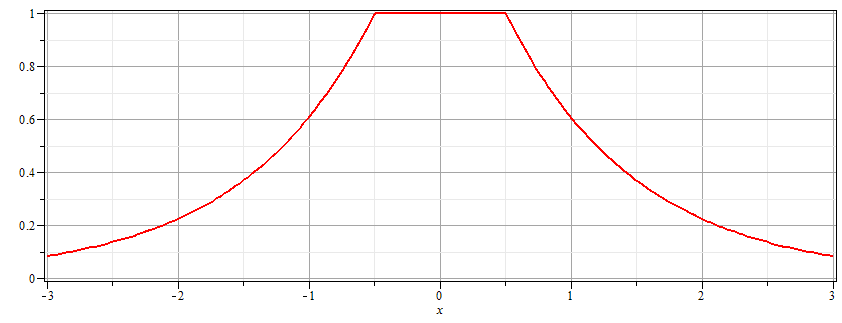 Supercon left
Junction
Supercon right
Bz
d
04/17/2015
PHY 712  Spring 2015 -- Lecture 33
15
Josephson junction  -- continued
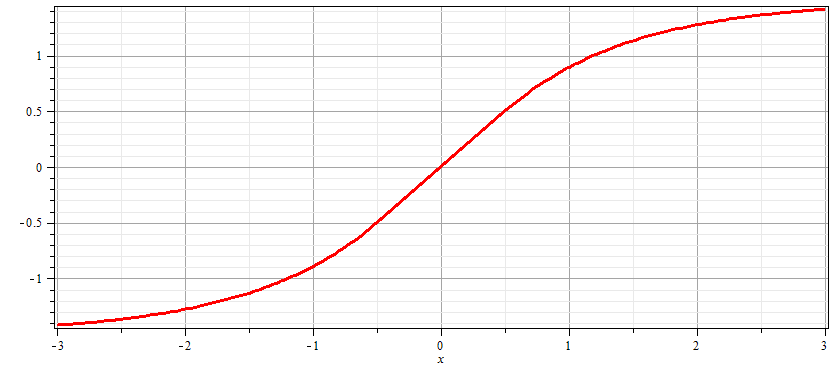 Supercon left
Junction
Supercon right
Ay
d
04/17/2015
PHY 712  Spring 2015 -- Lecture 33
16
Josephson junction  -- continued
d
L
R
x
04/17/2015
PHY 712  Spring 2015 -- Lecture 33
17
Josephson junction  -- continued
04/17/2015
PHY 712  Spring 2015 -- Lecture 33
18
Josephson junction  -- continued
JL
JR
JT
L
R
x
04/17/2015
PHY 712  Spring 2015 -- Lecture 33
19
Josephson junction  -- continued
JL
JR
JT
L
R
x
04/17/2015
PHY 712  Spring 2015 -- Lecture 33
20
Josephson junction  -- continued
JL
JR
JT
L
R
x
04/17/2015
PHY 712  Spring 2015 -- Lecture 33
21
Josephson junction  -- continued
JL
JR
JT
L
R
x
04/17/2015
PHY 712  Spring 2015 -- Lecture 33
22
Josephson junction  -- continued
SQUID =superconducting quantum interference device
IT
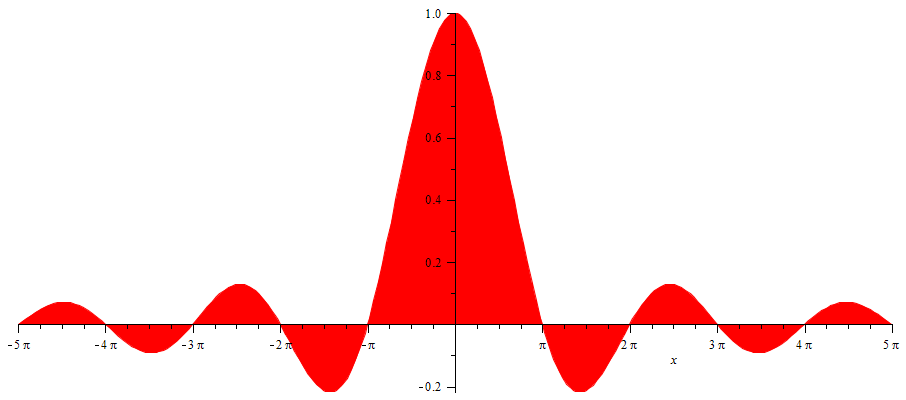 F/F0
Note:   This very sensitive “SQUID” technology has been used in scanning probe techniques.    See for example, J. R. Kirtley, Rep. Prog. Physics 73, 126501 (2010).
04/17/2015
PHY 712  Spring 2015 -- Lecture 33
23
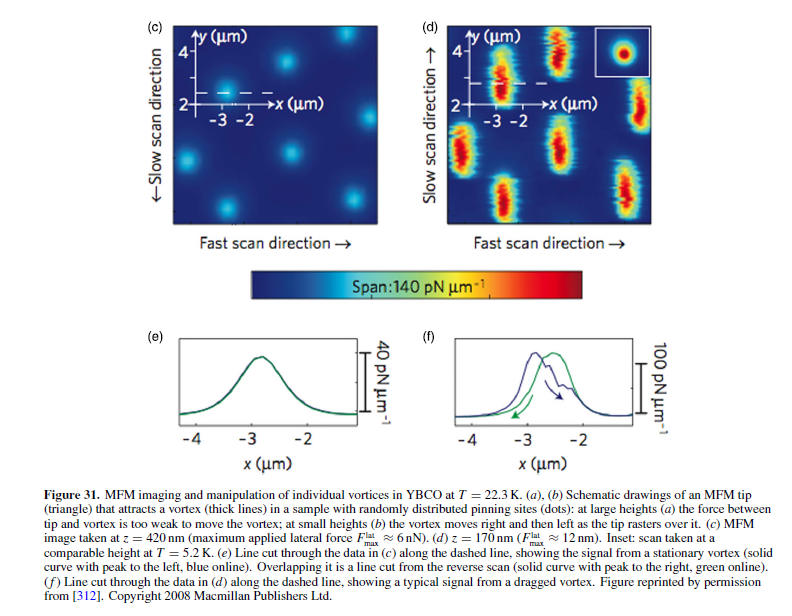 04/17/2015
PHY 712  Spring 2015 -- Lecture 33
24